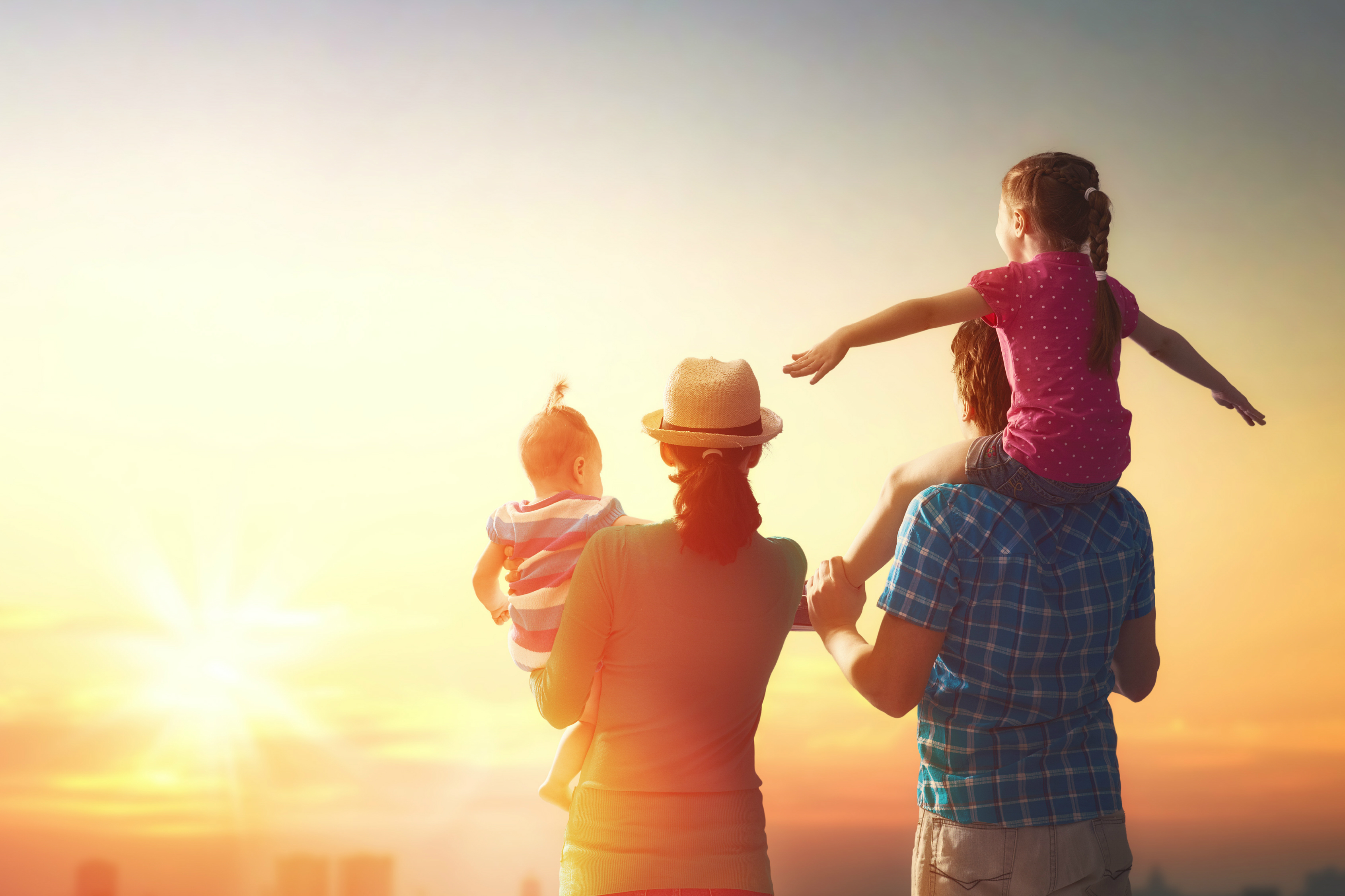 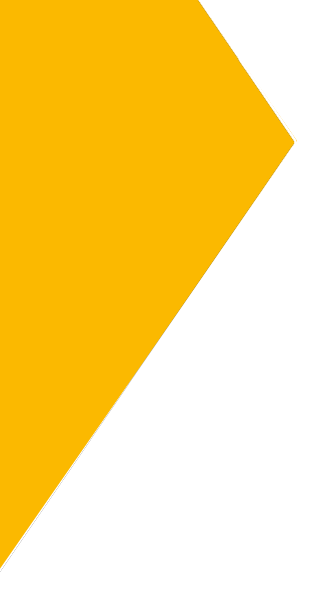 CÓMO ALCANZAR
LA SALUD PLENA
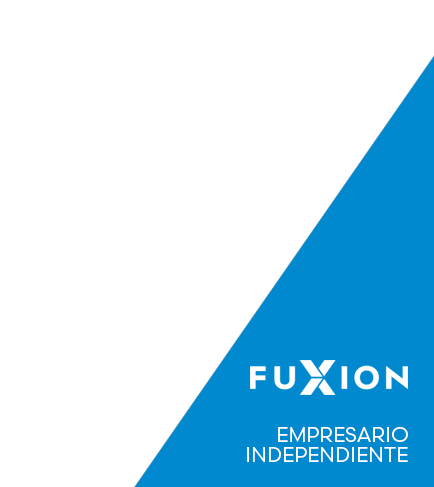 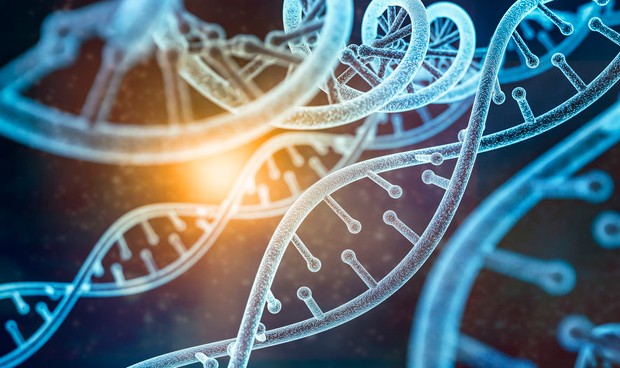 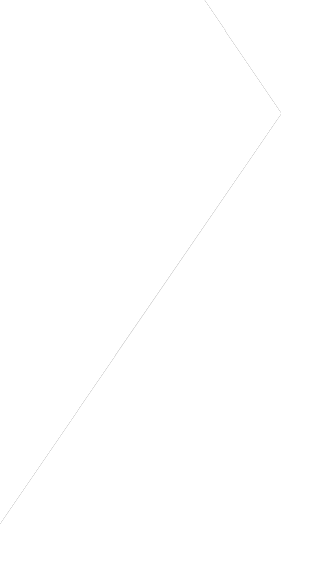 “La salud es un estado de completo bienestar físico, mental y social, y no solamente la ausencia de afecciones o enfermedades”.

“También puede definirse como el nivel de eficacia funcional o metabólica de un organismo tanto a nivel micro como a nivel macro”.

Organización Mundial de la Salud
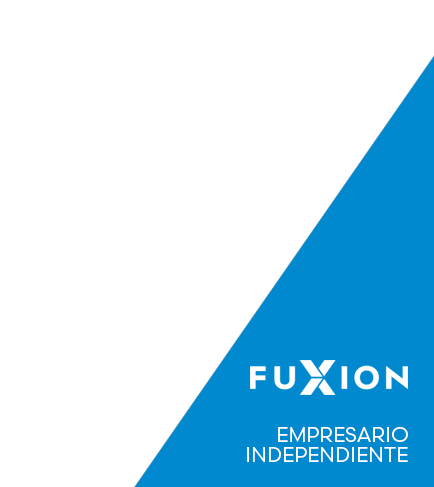 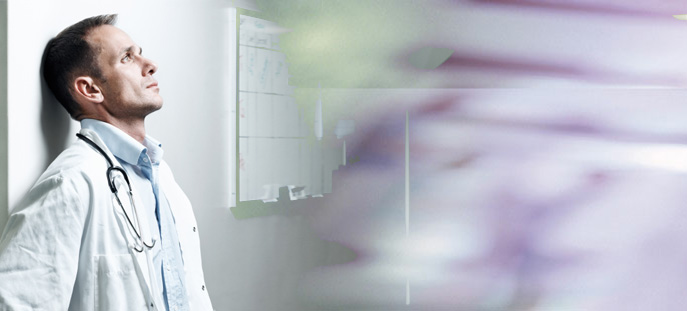 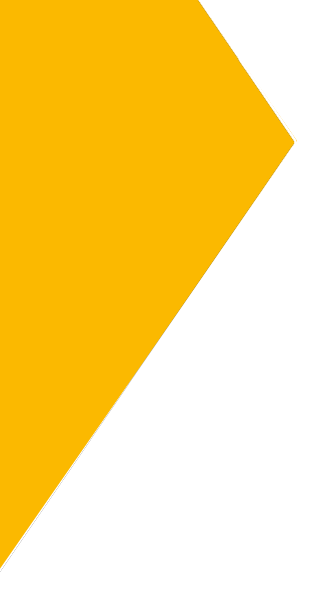 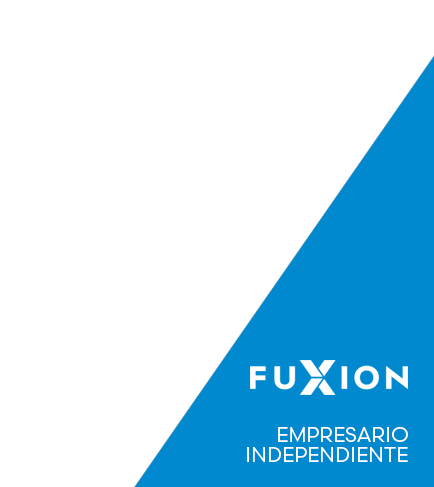 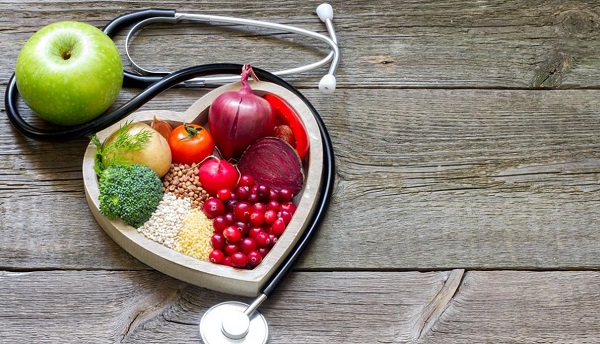 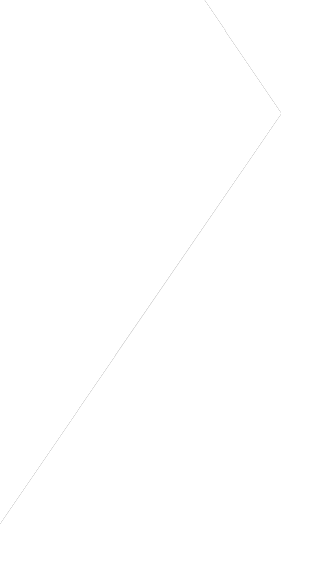 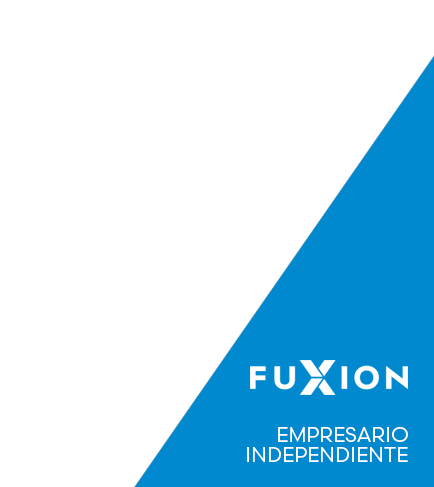 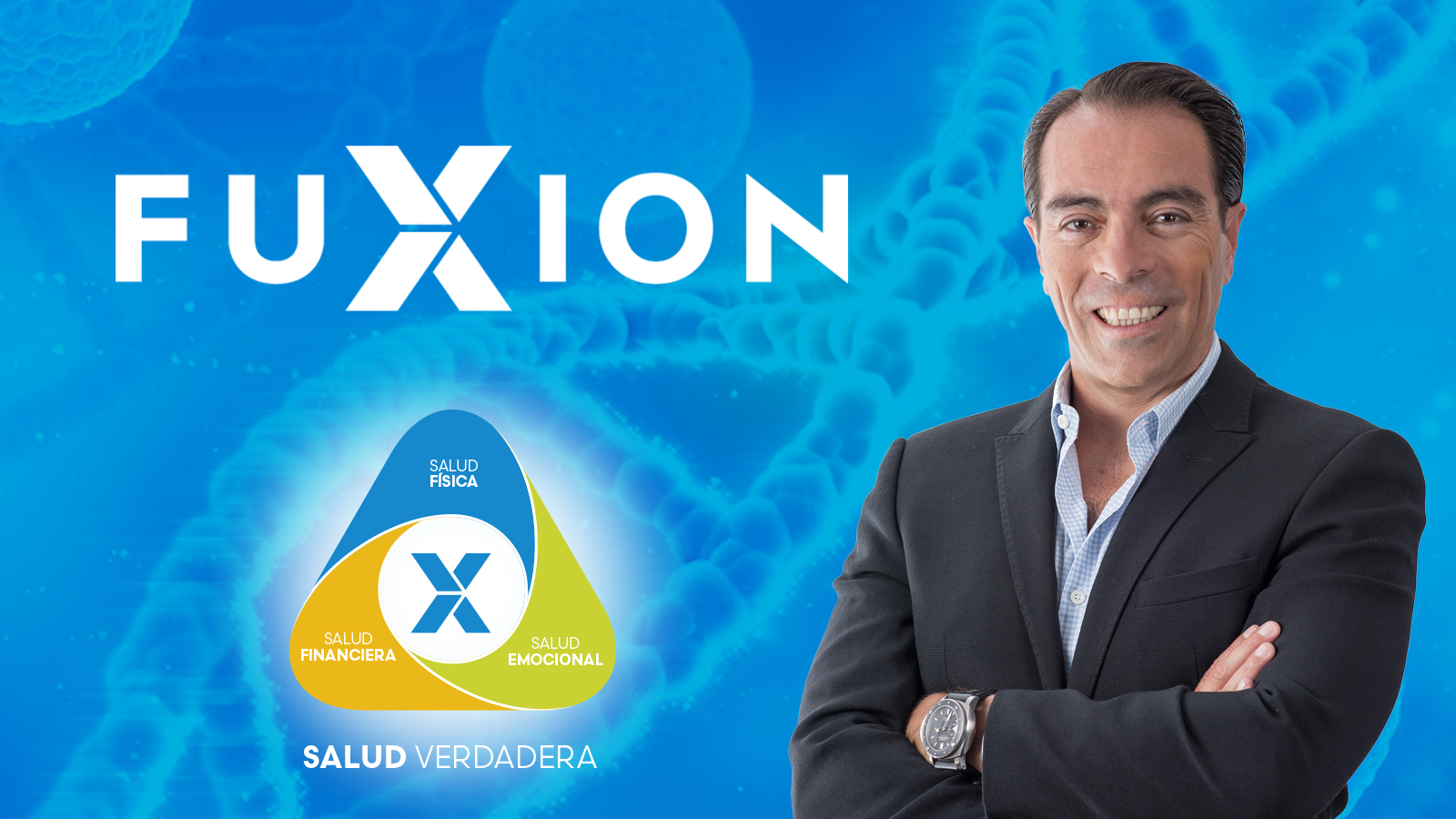 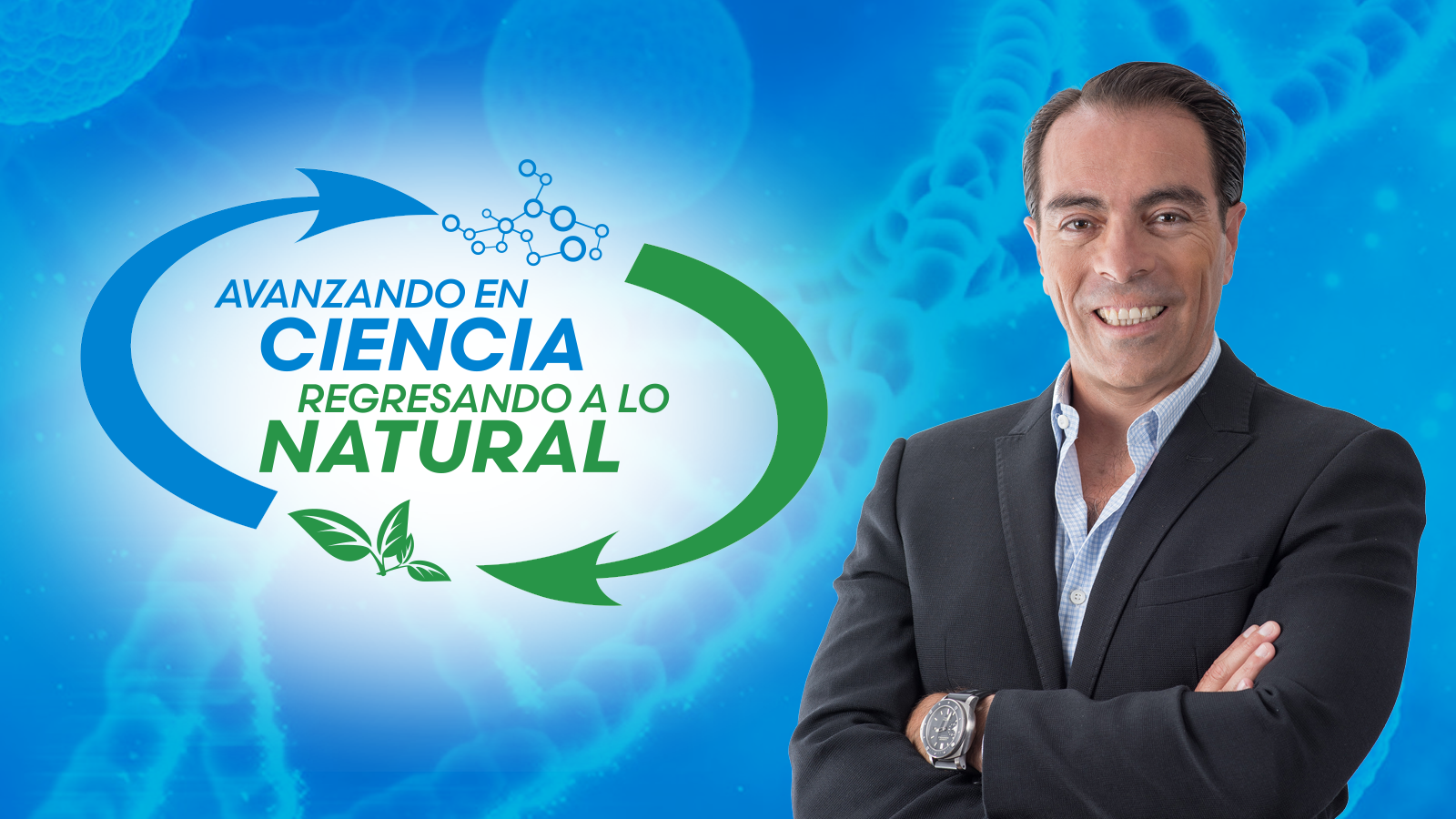 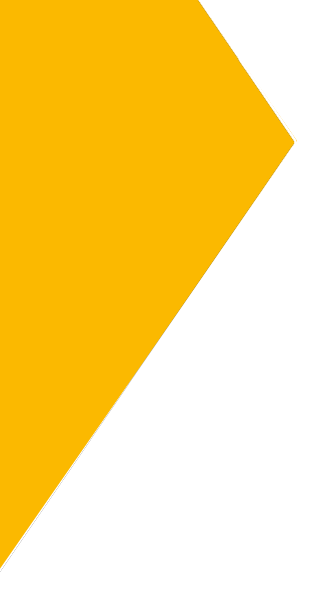 SALUD PLENA
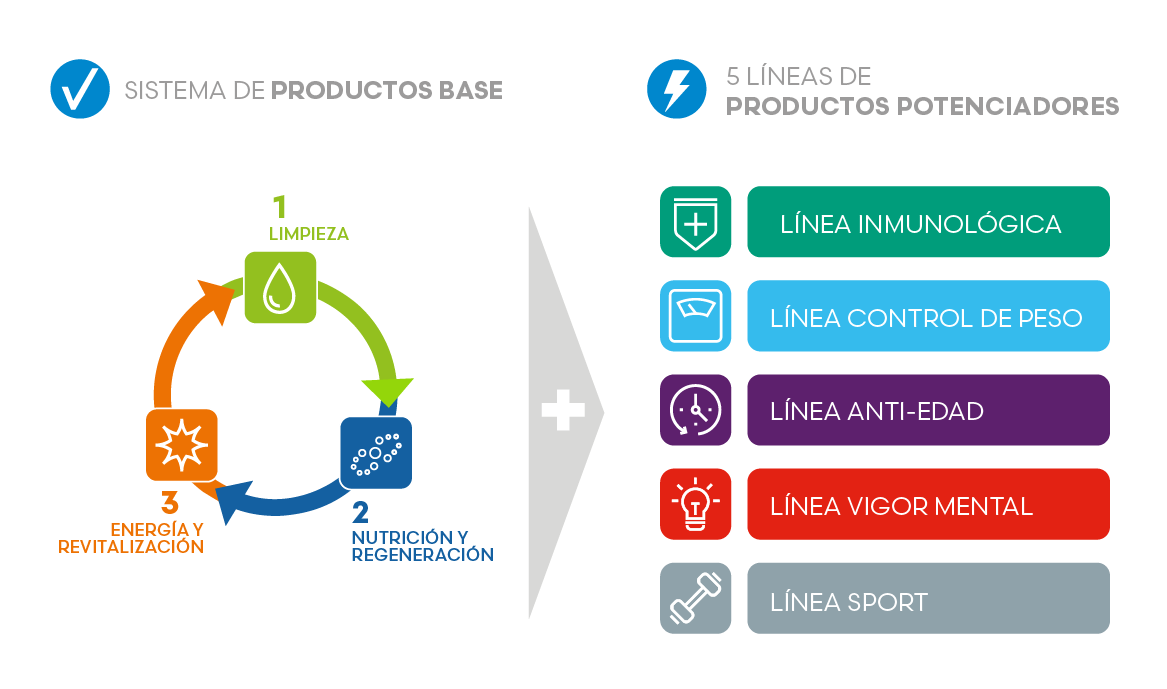 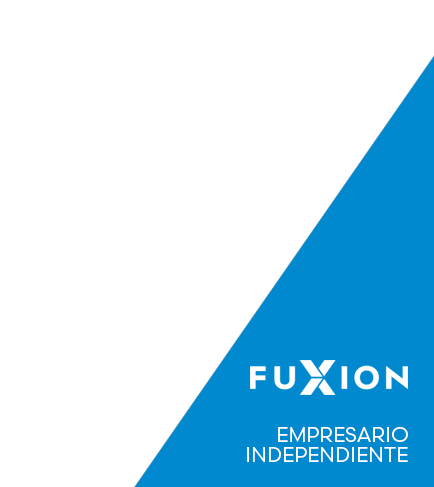 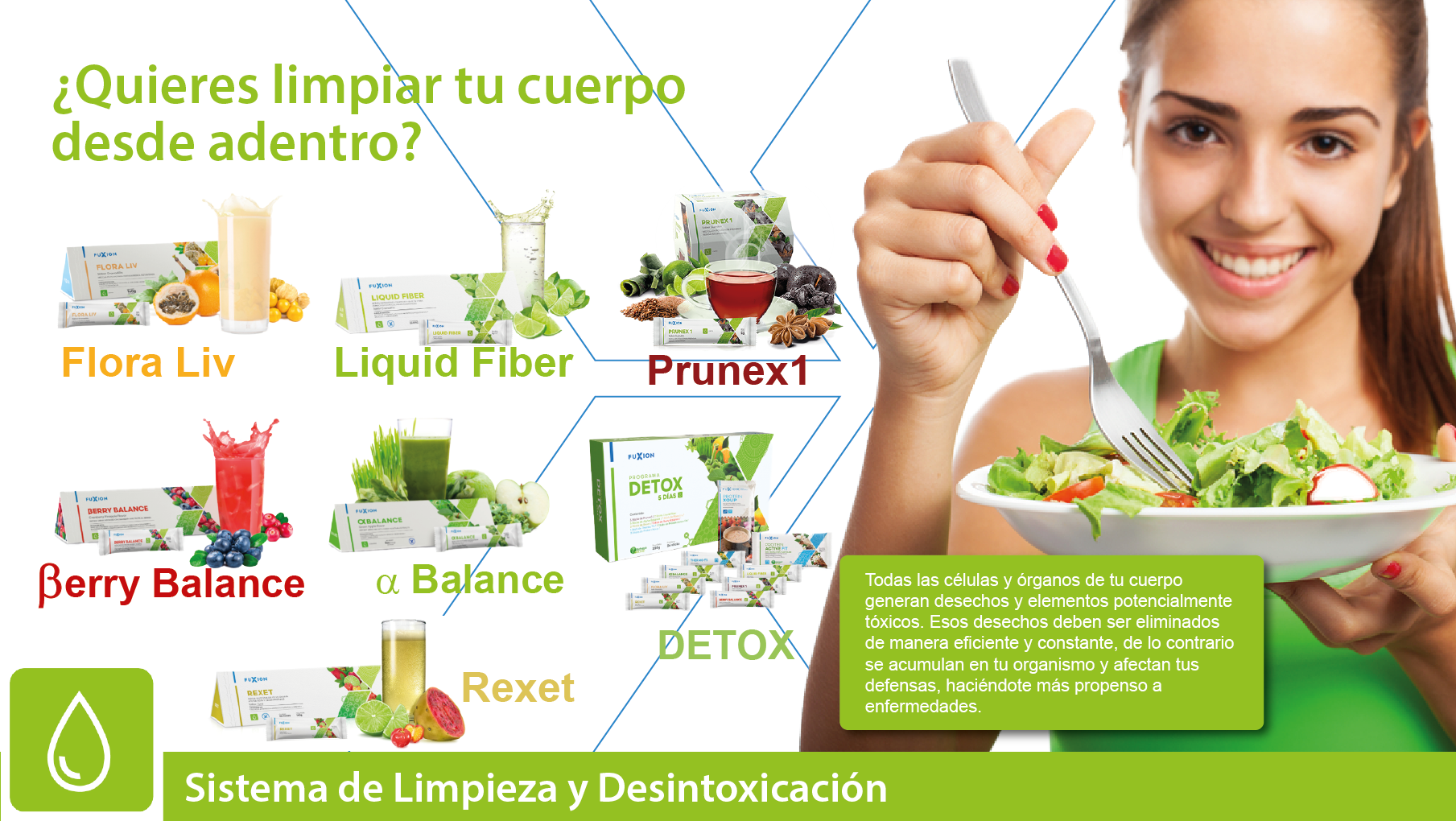 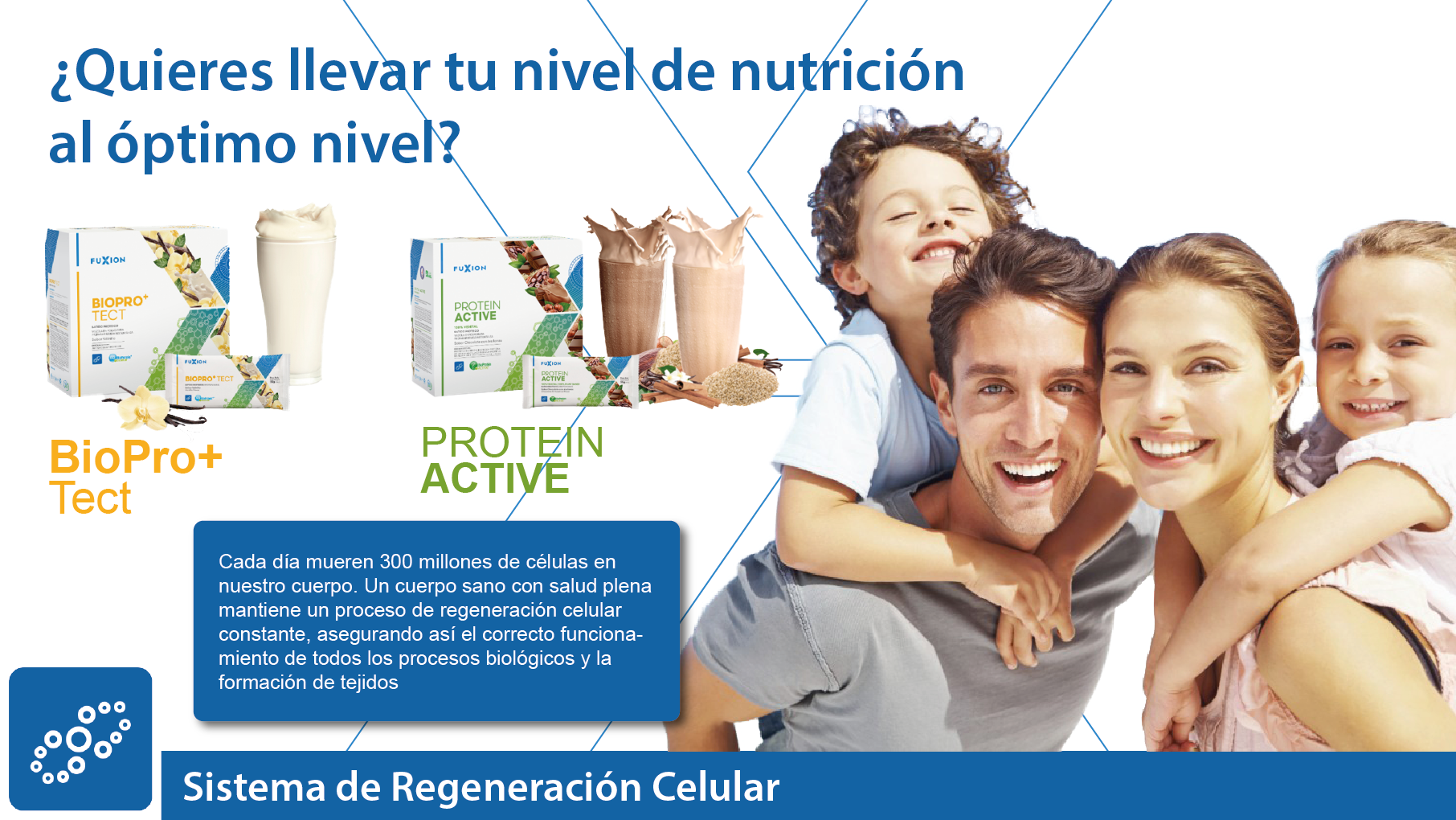 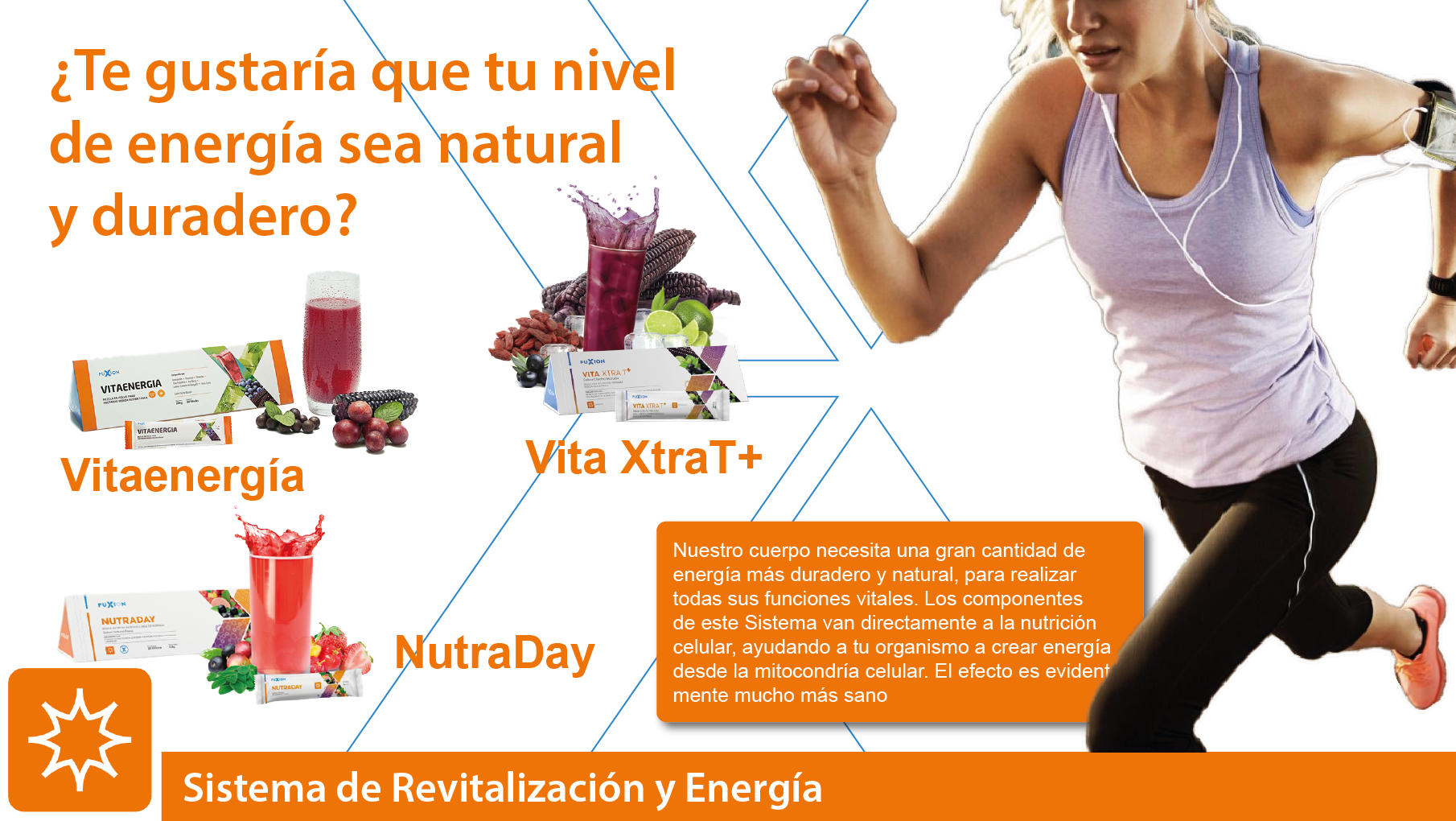 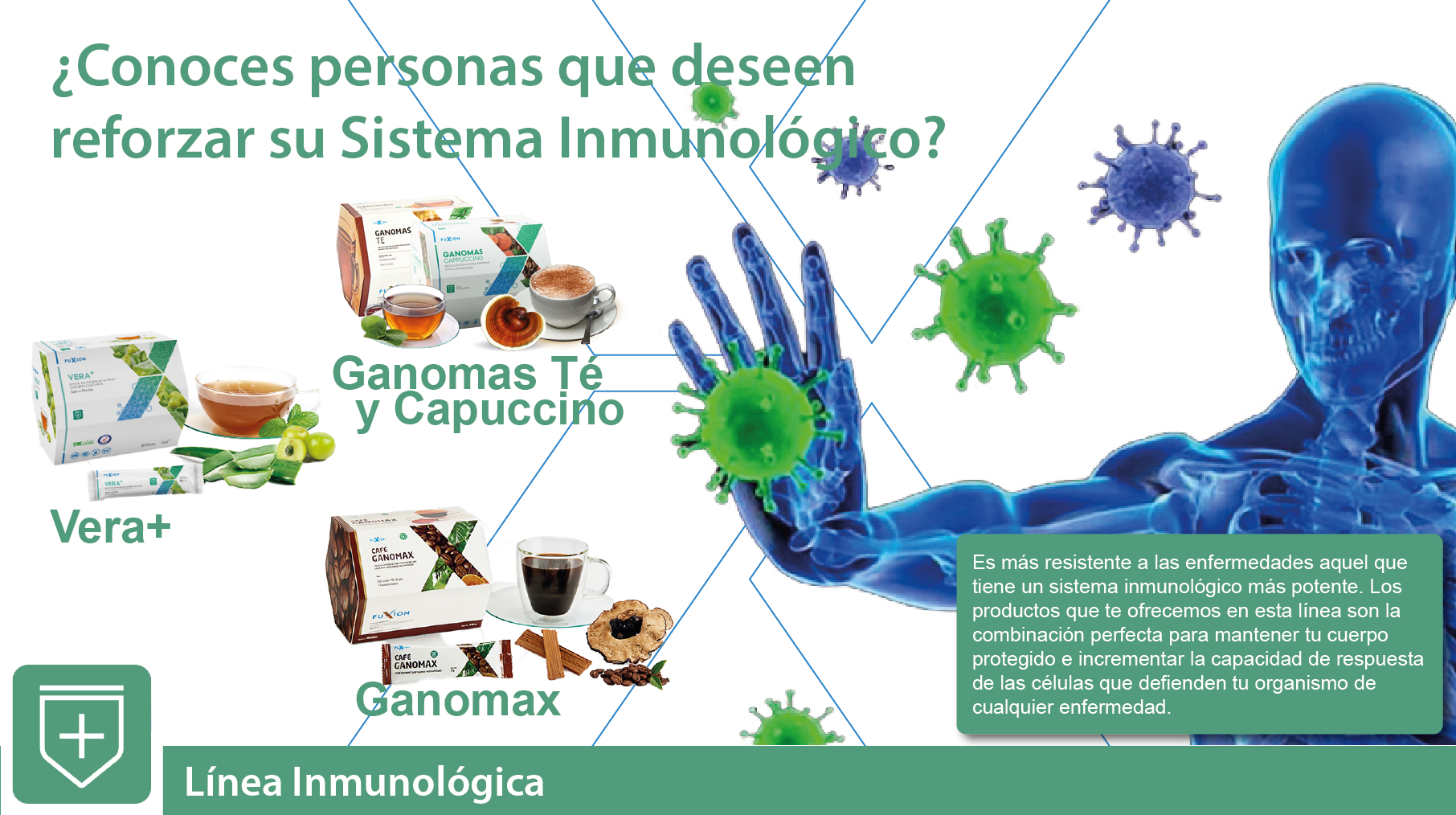 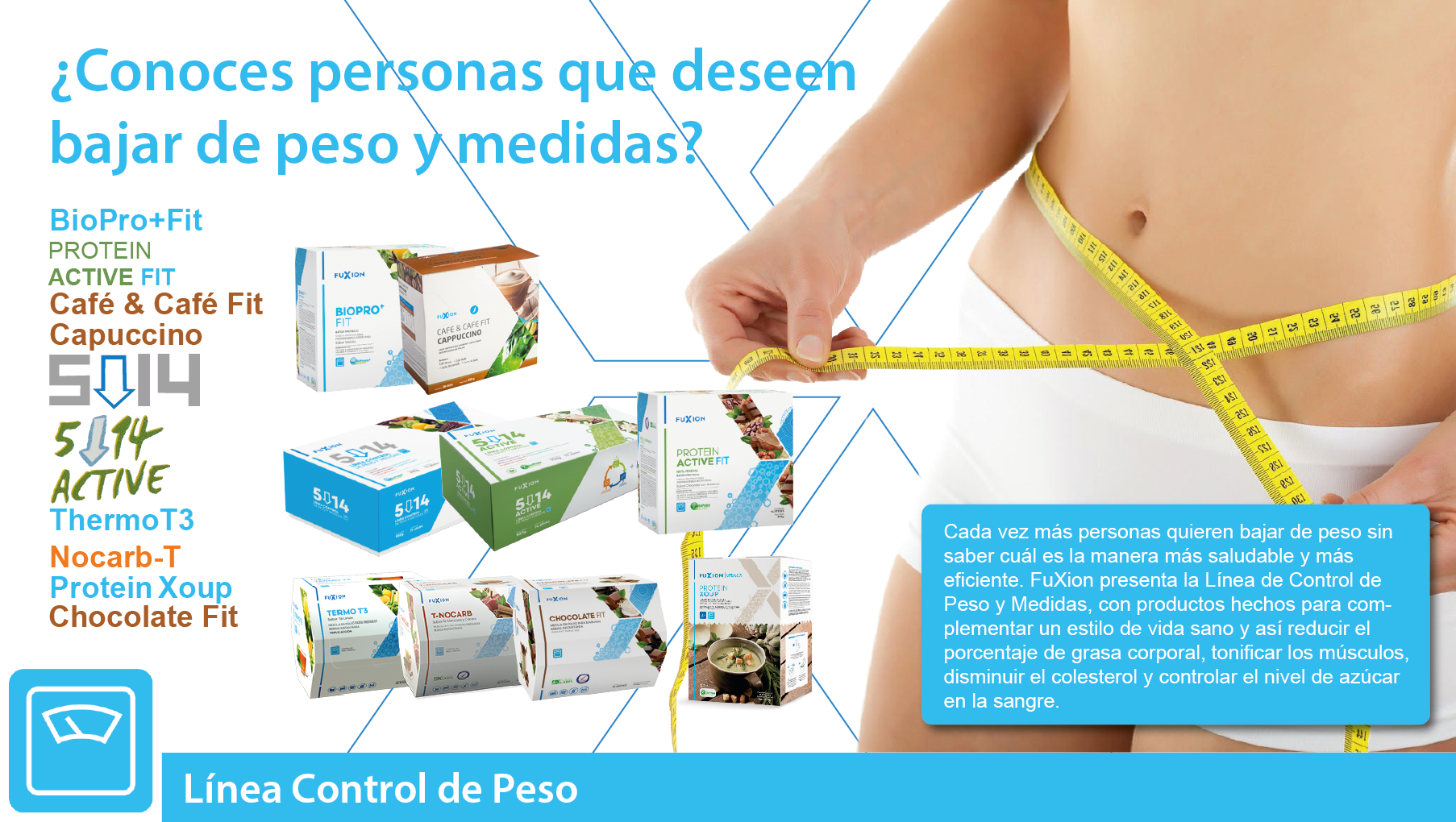 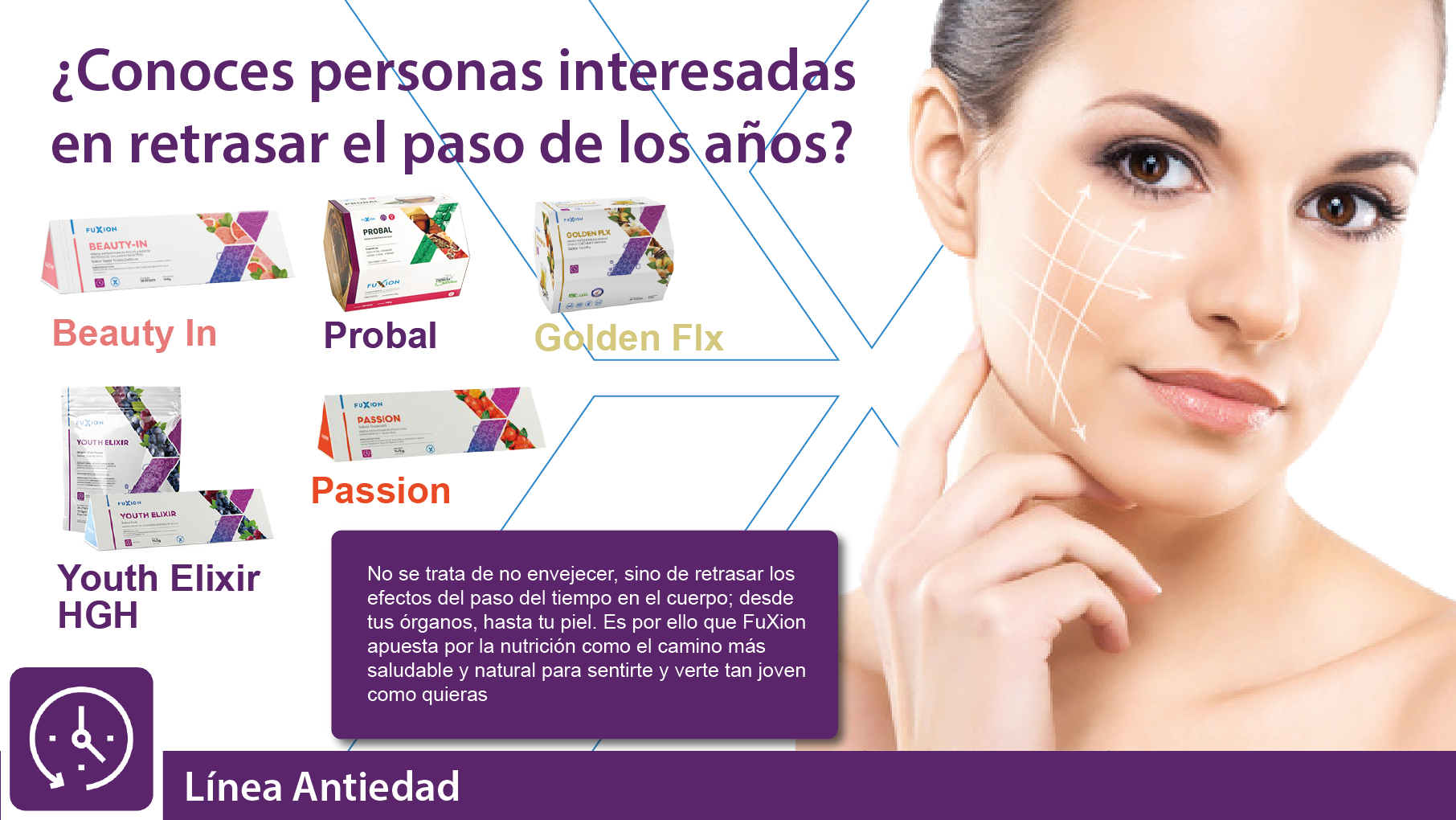 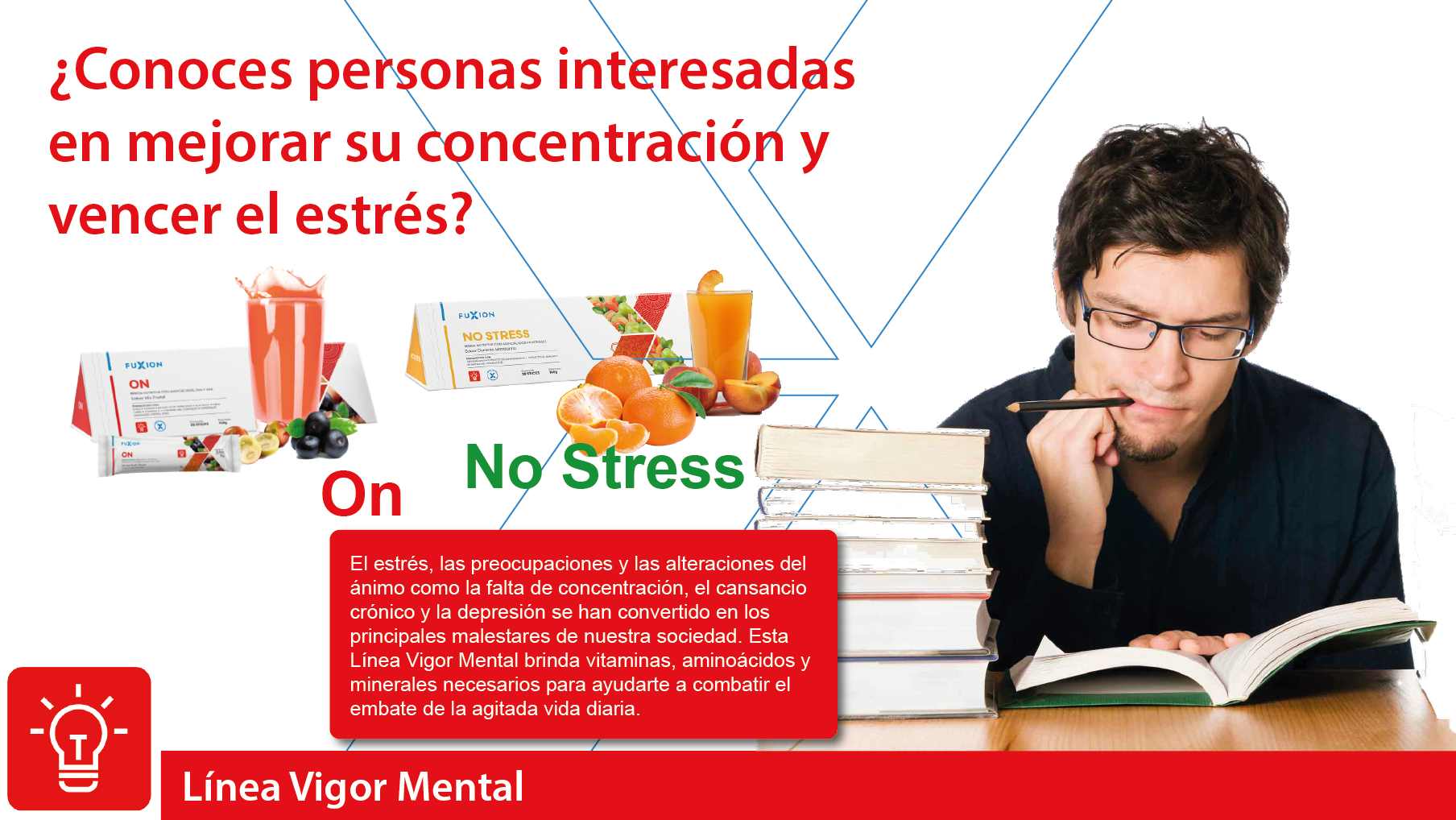 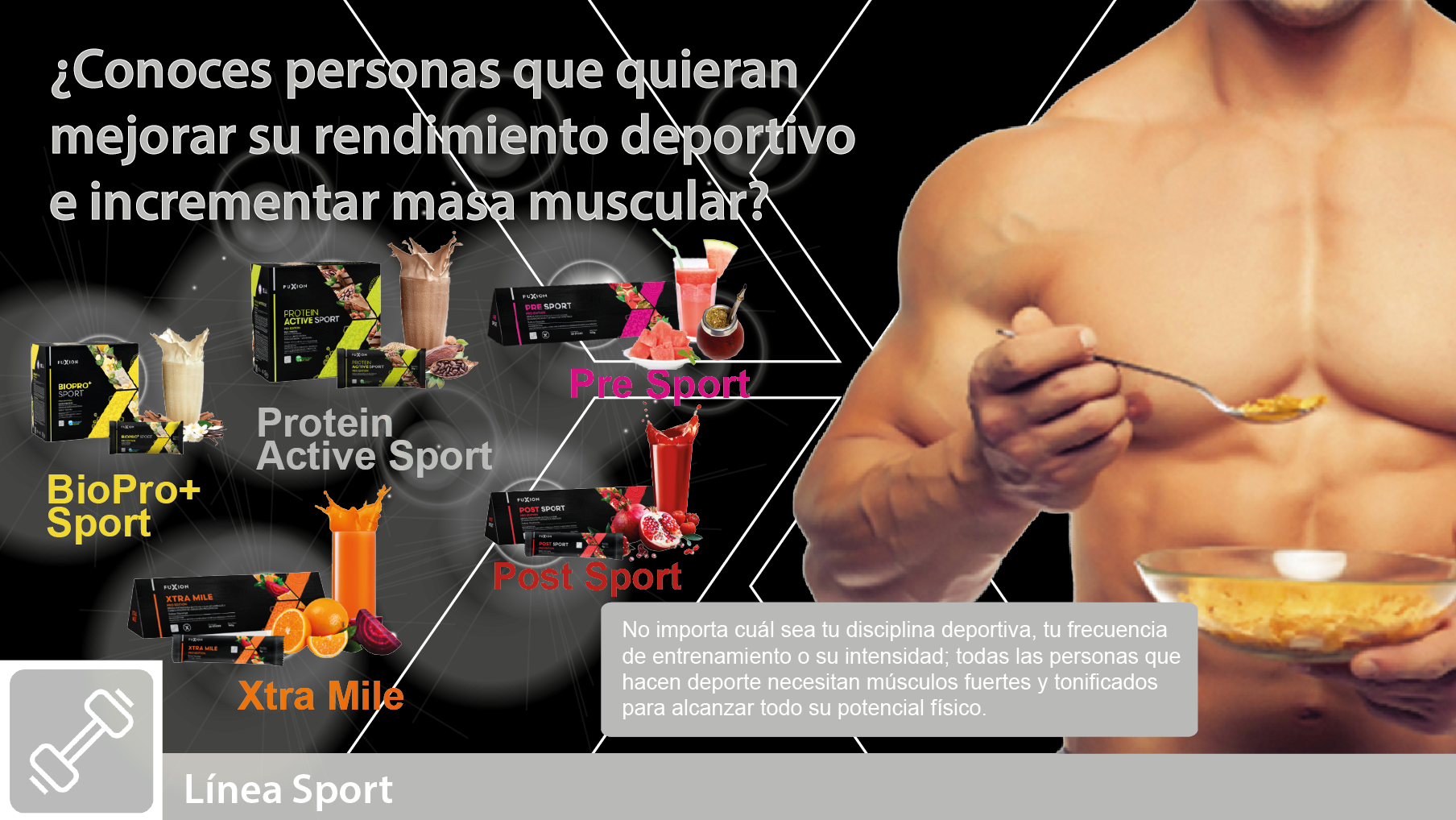 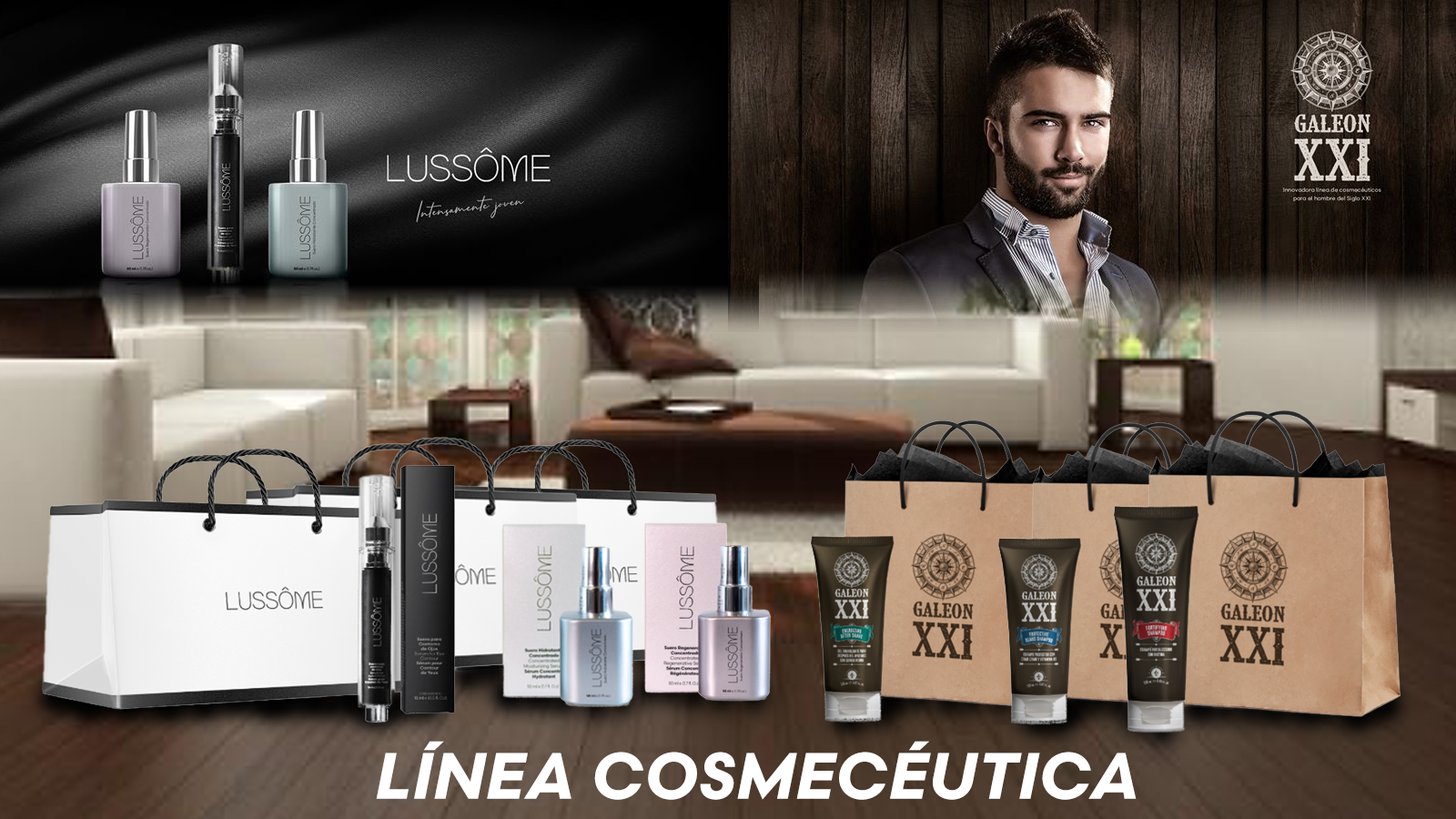 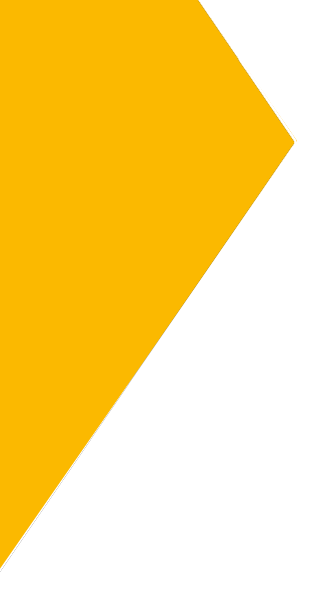 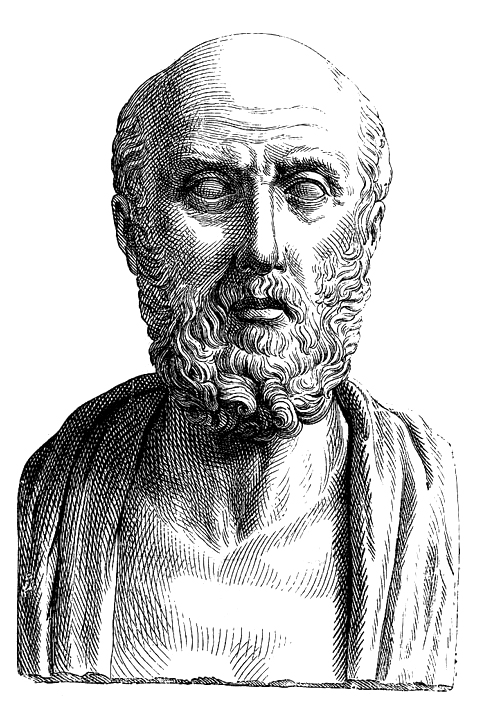 “QUE TU ALIMENTO SEA TU MEDICINA Y TU MEDICINA SEA TU ALIMENTO”
HIPÓCRATES
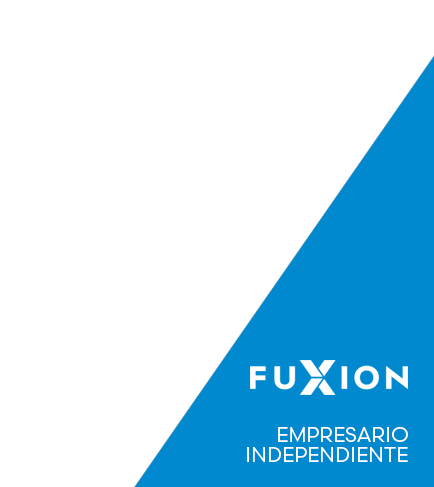 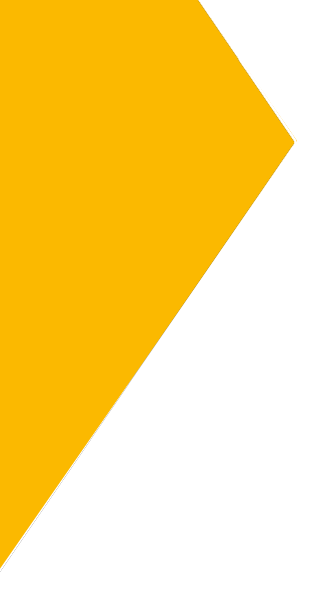 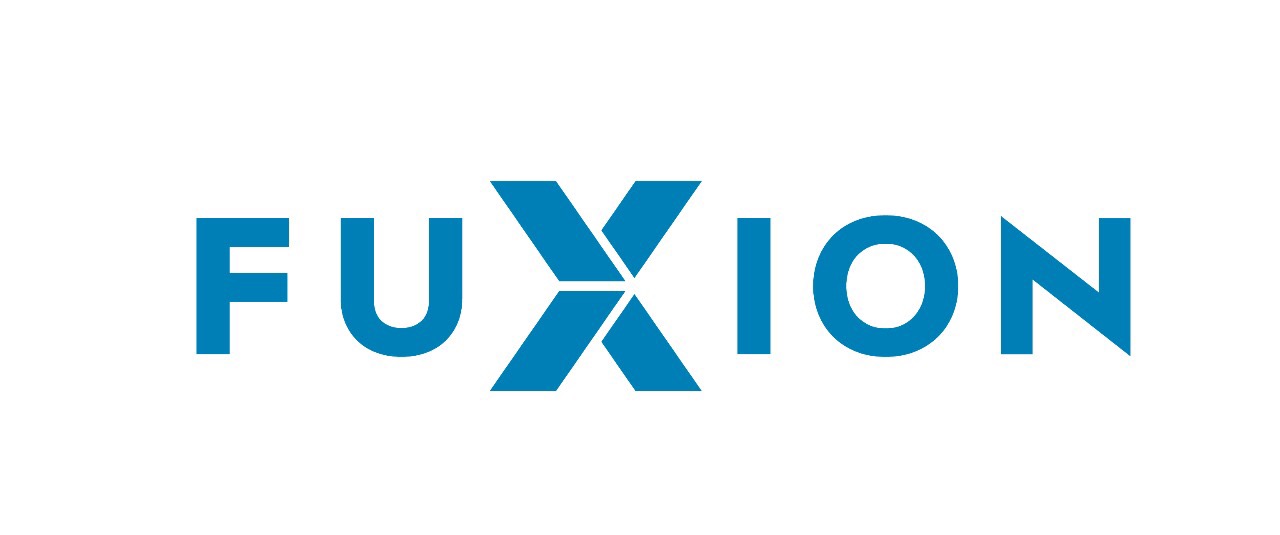 G R A     I A S
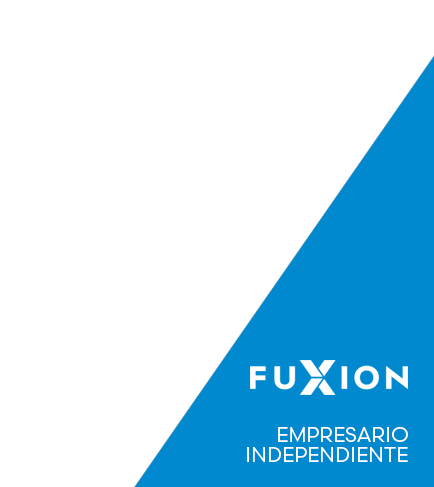